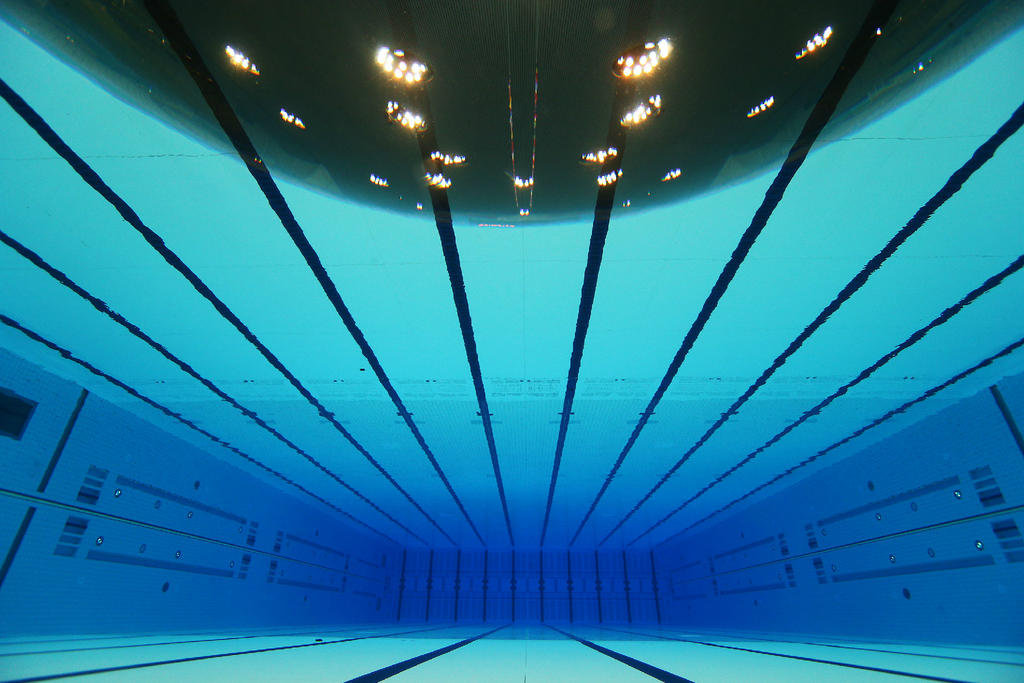 Phys 102 – Lecture 19
Refraction & lenses
1
Today we will...
Review refraction
Snell’s law
 Learn applications of refraction
Total internal reflection 
Converging & diverging lenses
Learn how lenses produce images
Ray diagrams – principal rays 
Lens & magnification equations
Phys. 102, Lecture 19, Slide 2
Review: Snell’s Law
Light bends when traveling into material with different n
If n1 > n2 then θ2 > θ1
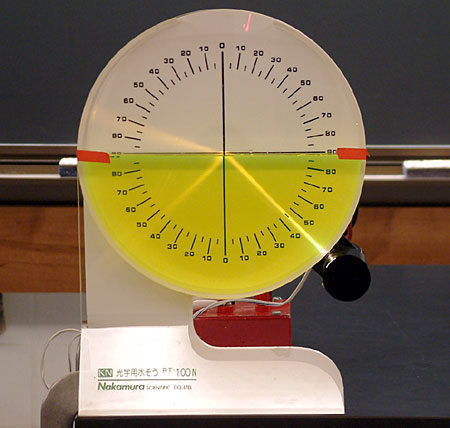 Light bends away from normal as it goes into a medium with lower n
refracted
θ2
n2
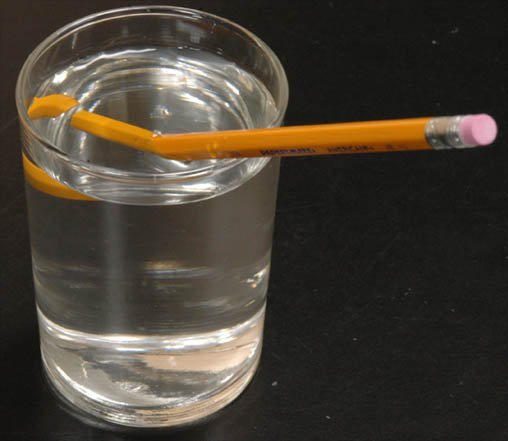 n1 > n2
θr
θ1
reflected
incident
Phys. 102, Lecture 19, Slide 3
Total internal reflection
From Snell’s law, if n1 > n2 then θ2 > θ1
Light incident at critical angle θ1= θc refracts || to surface  (θ2 = 90°)
θ1
θr
= 90°
Light incident at angle θ1> θc will only have reflection (θ1 = θr)!
So,
n2
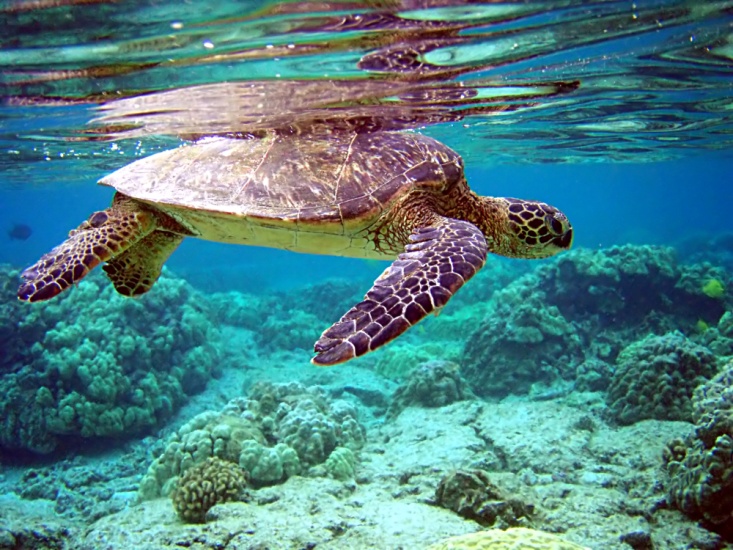 n1 > n2
θ2
= θc
Phys. 102, Lecture 19, Slide 4
Calculation: underwater view
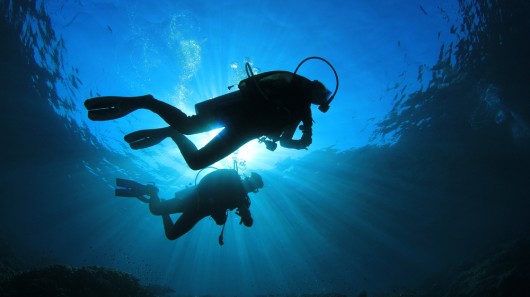 Explain why the diver sees a circle of light from outside surrounded by darkness
θi
nair = 1
θc
nwater = 1.33
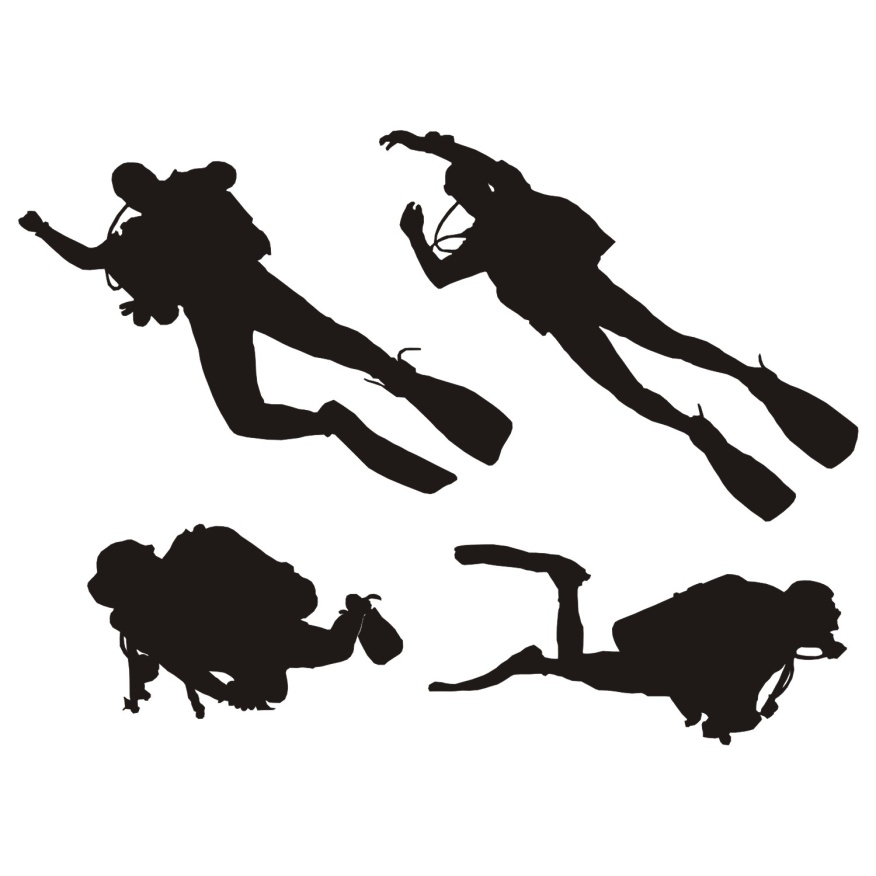 Phys. 102, Lecture 19, Slide 5
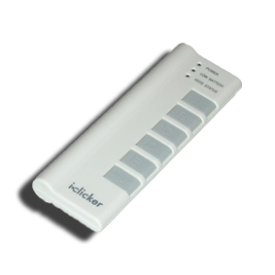 ACT: CheckPoint 1.1
Can the person standing on the edge of the pool be prevented from seeing the light by total internal reflection?
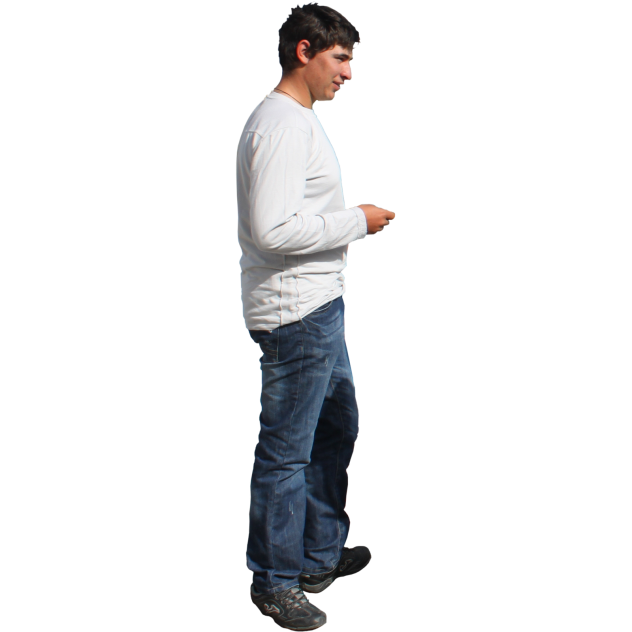 A.  Yes		B. No
Phys. 102, Lecture 19, Slide 6
Fiber Optics
Optical fibers consist of “core” surrounded by “cladding” with ncladding < ncore. Light hits core-cladding interface at θi > θc, undergoes total internal reflection and stays in the fiber.
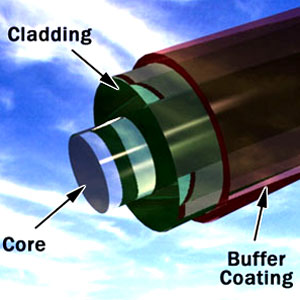 Core
Only works if ncladding < ncore
Cladding
θi > θc
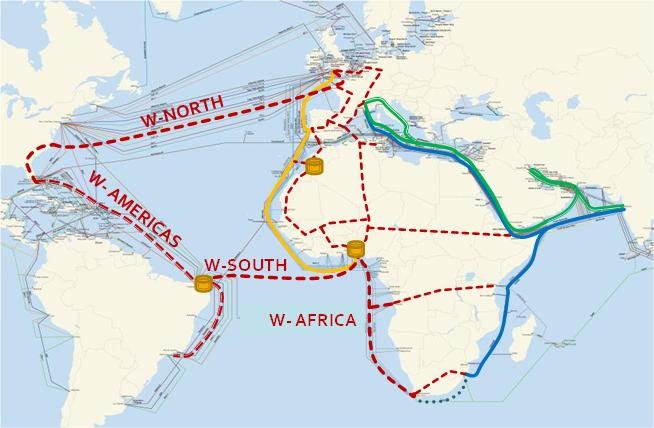 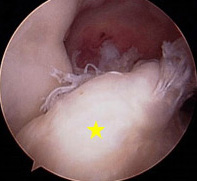 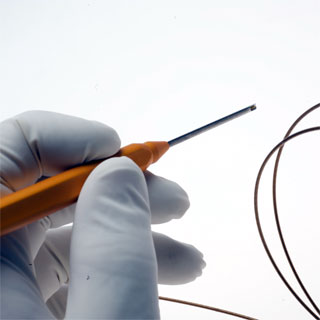 Telecommunication
Arthroscopy
Laser surgery
DEMO
Phys. 102, Lecture 19, Slide 7
Converging lens
Lenses use refraction and curved surface(s) to bend light in useful ways
If n1 > n2 then θ2 > θ1
θ2
f
p.a.
DEMO
θ1
“Focal length”
Converging lens – rays || to p.a. refract through focal point f after lens
Phys. 102, Lecture 19, Slide 8
CheckPoint 2.1
A beacon in a lighthouse produces a parallel beam of light.  The beacon consists of a bulb and a converging lens.  Where should the bulb be placed?
p.a.
f
f
At f
    Inside f
    Outside f
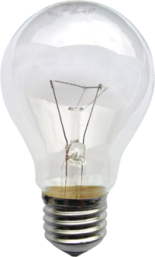 p.a.
f
Phys. 102, Lecture 19, Slide 9
Diverging lens
Lenses use refraction and curved surface(s) to bend light in useful ways
If n1 > n2 then θ2 > θ1
θ2
f
p.a.
θ1
DEMO
Diverging lens – rays || to p.a. reflect as if they originated from  focal point f before lens
Phys. 102, Lecture 19, Slide 10
Converging & diverging lenses
Converging lens:
Rays parallel to p.a. converge on focal point after lens
=
=
Converging = thick in the middle
“Plano-convex”
“Double convex”
“Concave-convex”
Diverging lens:
Rays parallel to p.a. diverge as if originating from focal point before lens
=
=
“Plano-concave”
“Double concave”
“Convex-concave”
Diverging = thin in the middle
Phys. 102, Lecture 19, Slide 11
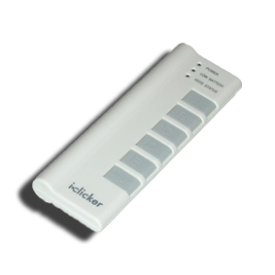 ACT: Lens geometry
The following lenses are all made from the same material but have different geometry
Which lens has the shortest (positive) focal length?
A.		B.		       C.		         D.
Phys. 102, Lecture 19, Slide 12
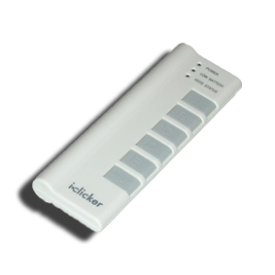 ACT: CheckPoint 3.1
A glass converging lens placed in air has focal length f.
nglass
nwater = 1.33
nair = 1.0
Now the lens is placed in water. Its focal length:
Stays the same
    Increases
    Decreases
Phys. 102, Lecture 19, Slide 13
Images & lenses
Like mirrors, lenses produce images of objects
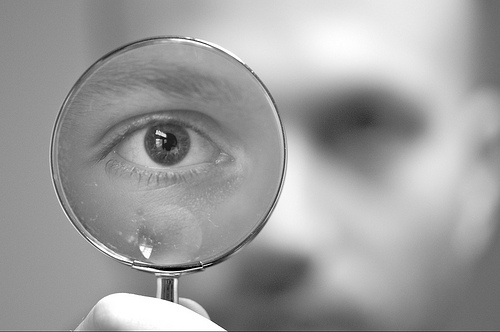 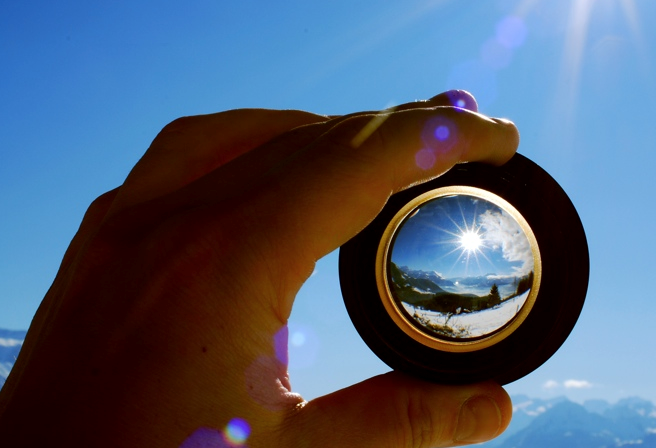 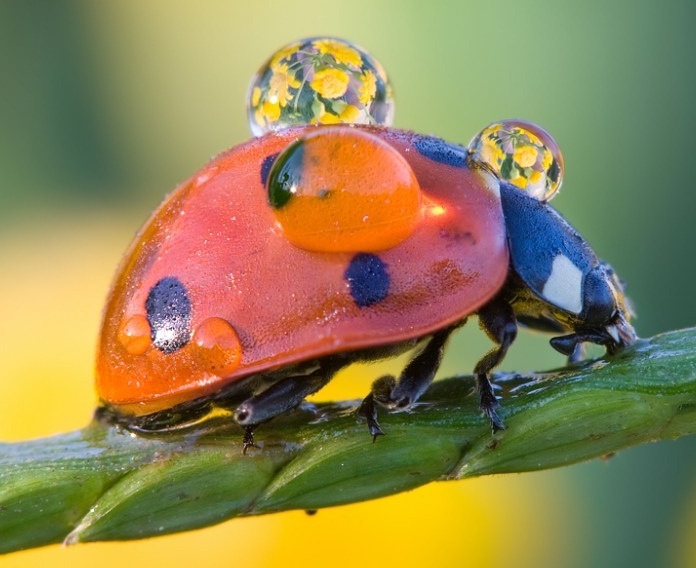 Key approaches:
Ray diagrams
Thin lens & magnification equations
Phys. 102, Lecture 19, Slide 14
Principal rays – converging lens
Ray from object traveling:
parallel to principal axis, refracts through f
through f, refracts parallel to principal axis
through C, travels straight
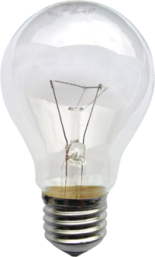 2
Image
1
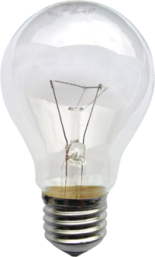 f
Object
f
3
Image is:
Real (light rays cross)
Inverted (opposite direction as object)
Reduced (smaller than object)
Phys. 102, Lecture 19, Slide 15
Principal rays – diverging lens
3
Ray from object traveling:
1
parallel to principal axis, refracts through f
through f, refracts parallel to principal axis
through C, travels straight
2
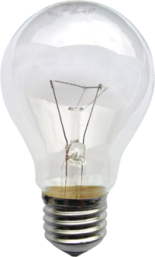 Image
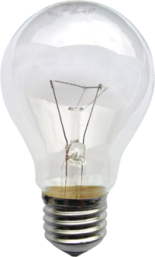 Object
f
f
Image is:
Virtual  (light rays don’t really cross)
Upright (same direction as object)
Reduced (smaller than object)
Phys. 102, Lecture 19, Slide 16
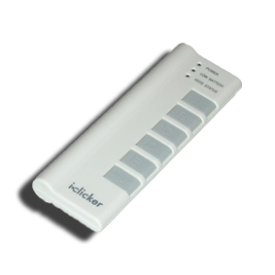 ACT: CheckPoint 4.1
A converging lens produces a real image onto a screen. A piece of black tape is then placed over the upper half of the lens.
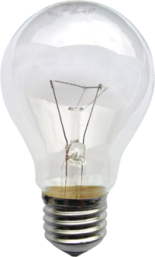 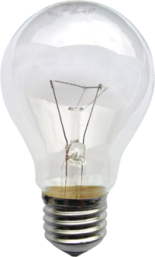 Image
f
Object
f
Which of the following is true:
Only the lower half of the object will show
Only the upper half of the object will show
The whole object will still show
Phys. 102, Lecture 19, Slide 17
Thin lens & magnification equations
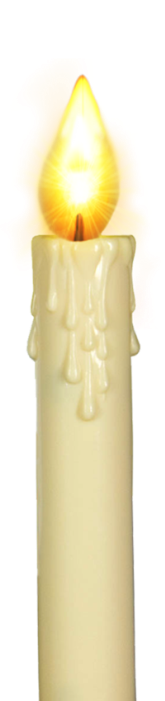 Thin lens equation
Image
Magnification
Object
f
f
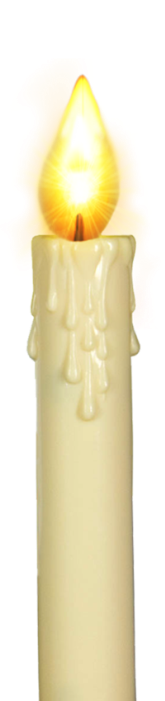 Same as mirror equations!
So,
Phys. 102, Lecture 19, Slide 18
Distance & magnification conventions
Object
Image
ho
hi
f
f
do
di
do = distance object is from lens:
> 0:  object before lens
< 0:  object after lens
ho = height of object:
> 0:  always
di = distance image is from lens:
> 0:  real image (after lens)
< 0:  virtual image (before lens)
hi = height of image:
> 0:  image is upright
< 0:  image is inverted
f = focal length lens:
> 0:  converging lens
< 0:  diverging lens
|m| = magnification:
< 1:  image is reduced
> 1:  image is enlarged
Note similarities to mirror conventions
Phys. 102, Lecture 19, Slide 19
3 cases for concave mirrors
Object
Object is:
Image is:
Image
Past 2f:
2f < do
Inverted: hi < 0
Reduced: m < 1
Real: di > 0
2f
2f
f
f
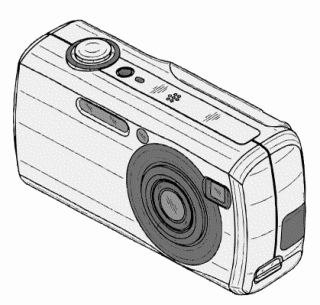 Object
Image
Inverted: hi < 0
Enlarged: m > 1
Real: di > 0
Between 2f & f:
f < do < 2f
f
f
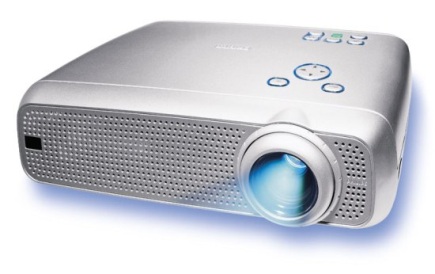 Image
Inside f:
do < f
Upright: hi > 0
Enlarged: m > 1
Virtual: di < 0
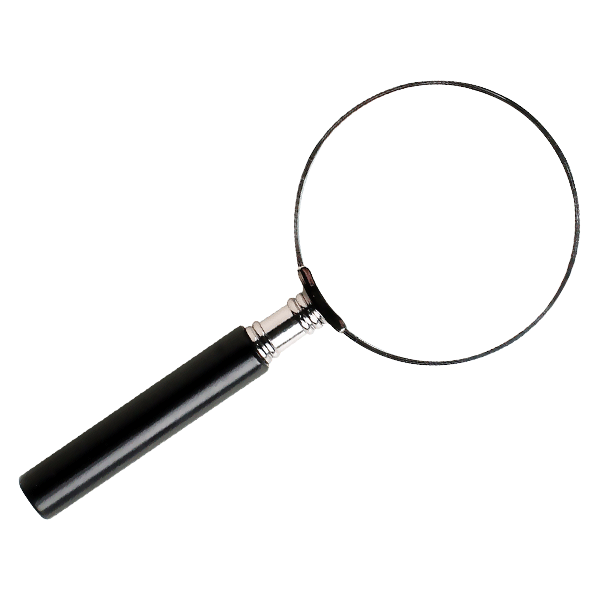 Object
f
f
DEMO
Phys. 102, Lecture 19, Slide 20
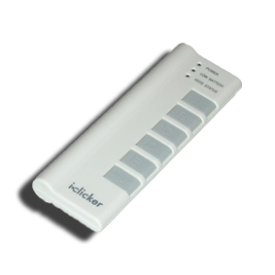 ACT: Converging Lens
A candle is placed in front of a converging lens. The lens produces a well-focused image of the flame on a screen a distance di away.
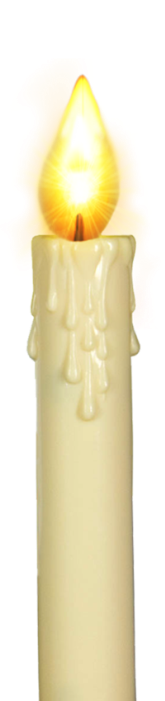 do
di
f
p.a.
f
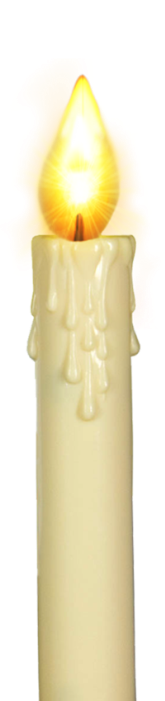 Screen
If the candle is moved farther away from the lens, how should the screen be adjusted to keep a well-focused image?
Closer to lens
Further from lens
At the same place
Phys. 102, Lecture 19, Slide 21
Calculation: diverging lens
A 6-cm tall candle is placed 12 cm in front of a diverging lens with a focal length f = –6 cm. Determine the image location, size, and whether it is upright or inverted
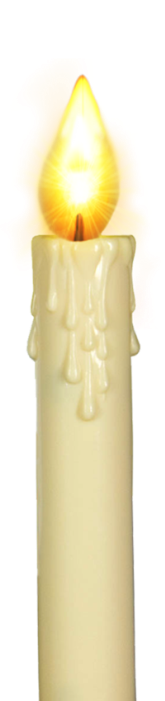 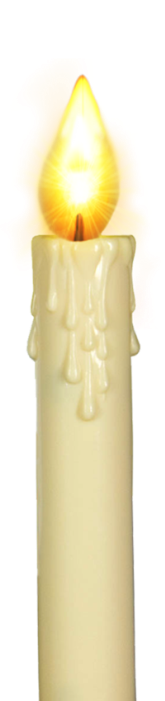 p.a.
f
f
4 cm
4 cm
Diagram should agree!
Phys. 102, Lecture 19, Slide 22
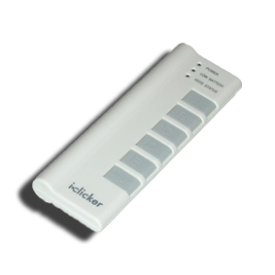 ACT: Diverging Lenses
Where in front of a diverging lens should you place an object  so the image is real?
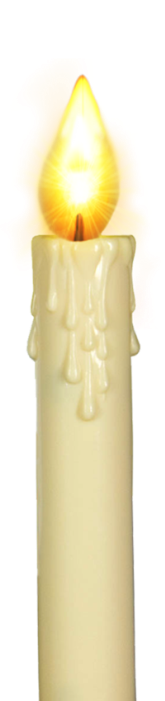 p.a.
f
f
Closer to lens
Further from lens
Diverging lens can’t create real image
Phys. 102, Lecture 19, Slide 23
Summary of today’s lecture
Total internal reflection
Lenses – principal rays
Parallel to p.a. –> refracts through f
Through f -> refracts parallel to p.a.
Through C -> straight through
Thin lens & magnification equations
Numerical answer consistent with ray diagram
Phys. 102, Lecture 18, Slide 24